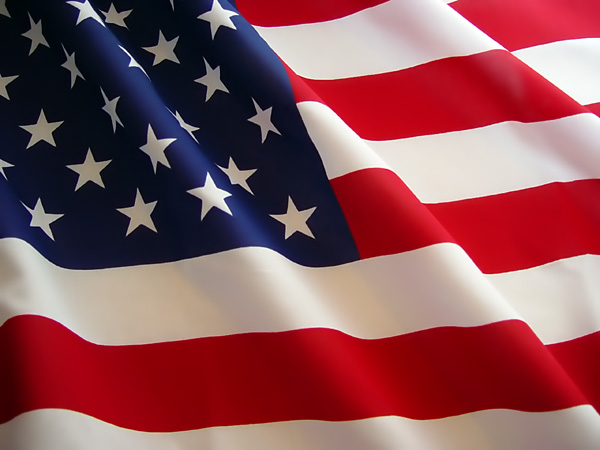 USAJOBS
Creating Federal Resumes and Applying for Jobs
Mastering USAJOBS
Create/edit your profile

Upload your résumé/CV

Create up to 10 job searches to  meet your specific needs

Apply to any job instantly

Check the status of your  application

Access a robust resource library
2
Step 1--Create or Update Your USAJOBS Account
3
Step 2--Complete Your Profile
4
Complete Your Profile (cont.)
5
Step 3--Create and Save Your Job Searches
Don’t forget!
Give your saved  search a name that  will job your  memory later. Also,  be sure to select
how often you want  to be notified of new  jobs!


Click on the job title for  more detailed information.

Pay attention to  the  location(s), open
period and  employment  type!
6
Step 3 (cont.) --Mastering USAJOBS
Make sure you are applying to the correct hiring path.  Sometimes jobs are listed under multiple pathways WITH DIFFERENT POSITION NUMBERS.  Be sure to check that you are applying to the “right” path that you are eligible for.
7
Use Filters to Narrow the Results
Check all that apply.
Remember:
If you are unsure  what to select in this  or any other category,  leave it blank.
39
Step 4-- Create and Store Résumés and CVs
Please note, for most jobs on USAJOBS, you are FAR better using the Resume builder outlined in  other slides rather than loading your resume (not always true for Pathways programs)
9
Step 4 (cont.)--Create and Store Critical Documents
Transcripts
References
Writing samples
Cover letters
SF-50s
DD-214s
Schedule A letter
PCS orders
DOS
Performance  Appraisals
OCPD always recommends you load a cover letter, even if it is not “required”—This field tends to always want cover letters and they are only optional if you don’t want the job
10
Step 5—VERY IMPORTANT Create Your Federal Resume
11
Step 5 (cont.)--Create a Master/Composite Résumé
There is no page limit for a federal résumé! 

Consider creating up to five customized résumés based on the extent/variety of your  experience.
Include a summary statement, not an objective.
Experience counts! Put it all in, if it is relevant!!!:
Social media expertise (Facebook, Instagram, Snapchat, Twitter, etc.)
PC/MAC platforms and programs
Volunteer and service activities
Training (outside of the university/college classroom)
Memberships/affiliations
Internships/fellowships
Awards/honors
Foreign language proficiency
Other special skills and certifications
HR specialists cannot deem you qualified if there is experience and/or information missing  from your resume!
They will know different words for things (i.e. authored vs. wrote). Reviewers will not presume that you have experience. You need to be explicit with your experience.
48

Tailor your resume to the specific position you are applying for!
Federal Résumé Format: Sample (note formatting like this is not needed if you use the resume builder, but you should remember to put relevant content)
Double click on the  header and insert  your name and  contact information.
Use the  profile/summary  to describe what  kind of employee
you are
Include technological,  social media and  foreign language expertise.


Remember: Put  relevant  experience in first bullets —be sure it is in reveres chronology
.
Education  comes next.  Bullet point  specific  courses if your  major was  broad.
13
Federal Résumé Format: Sample (con ’t) (formatting not needed if you use USAJOBS resume builder, but content recommendations are the same)
Double click  on the  header and  insert your  name. Use  automated  numbering.
Use a  combination of  narrative and
bullets for each 	 	      entry. Narrative
to describe what  you did; bullets to  highlight  outstanding  accomplishments.
Remember to  include your job  title.
14
Federal Résumé Format: Sample
Include
volunteer, civic,  federal and  school groups.
If including  training, just the  year and course  title are needed.
15
Step 6--Job Announcements & Applying to Jobs
Pay Attention!

Location(s)
Work schedule
Open period
Travel required
Relocation expenses  authorized
Click when ready.
16
Step 6 (cont.)--Submit Your Application
17
Step 6--Submit Your Application (cont.)
18
Step 6 (cont.)--Submit Your Application
You can title your USAJOBs created resume for what you need—you may have up to 5 resumes saved on USAJOBS (again, OCPD recommends you build your resume on USAJOBS)
19
Submit Your Application (cont.)
20
Applying to Jobs: Takeaways
Keep your USAJOBS profile updated to enable you to quickly (within 15-20  minutes) apply to vacancies.

Use USAJOBS Resume Builder.

Be detailed about your experience and your accomplishments and use similar words as the job description.

Follow the “How to Apply” instructions carefully, as they may differ across  agencies, and provide ALL required documentation.

Contact the Human Resources specialist listed on the vacancy announcement with questions PRIOR to the closing date of the job listing. Have the announcement number on hand.

Print/save copies of your responses, the announcement, and anything else you  submitted as part of your application packet. 

Check your application status online or watch for e-mails (check your junk folder).
It is very important to print a copy of the announcement as it goes away when the job close.  You will need it to prepare for the interview.
21
For Additional Help
Go Government 
http://gogovernment.org
 
Partnership for Public Service
https://ourpublicservice.org/
https://bestplacestowork.org/
 
USAJOB
https://www.usajobs.gov/Help/how-to/
 
OPM
http://opm.gov